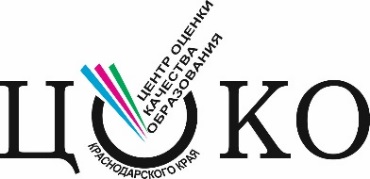 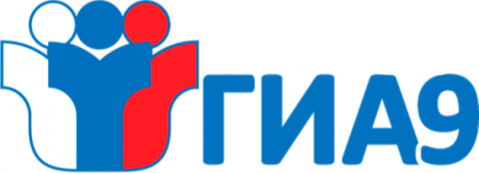 2017
О проведении государственной итоговой аттестации по образовательным программам основного общего образования  в 2017 году досрочно
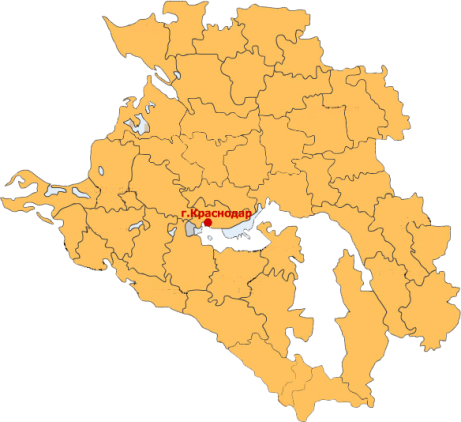 Руководитель ГКУ КК  Центра оценки качества образования Краснодарского края 
Игорь Рифкатович Карамов
8-988-24-23-520
karamov@bk.ru
2017
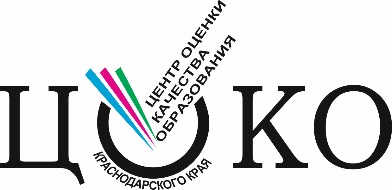 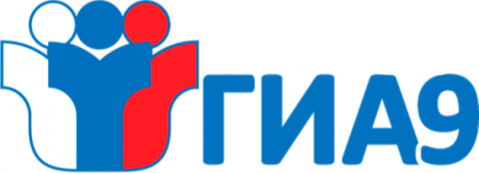 Проведение ГИА-9 в досрочный период
В соответствии с п.26 Порядка проведения государственной итоговой аттестации по образовательным программам основного общего образования в Краснодарском крае будут организованы экзамены досрочно для 59 обучающихся
Досрочный период будет проводиться в 
14 территориях края:

в городах Армавире, Краснодаре, 
Белоглинском, Брюховецком, Выселковском, Ейском, Крымском, Кущевском, Павловском, Славянском, Тбилисском, Тимашевском, Туапсинском, 
Усть-Лабинском районах
Из 59 обучающихся:
4 человека пройдут ГИА-9 в форме ГВЭ
в Брюховецком и Тбилисском районах
55 человек в форме ОГЭ
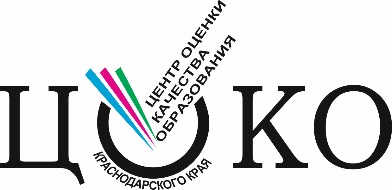 2017
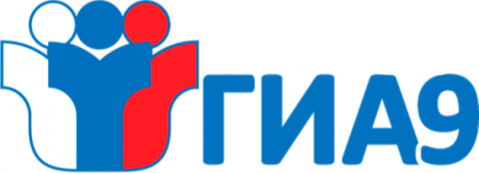 Проведение ГИА-9 в досрочный период
ВСЕГО 15 ППЭ 
для ГИА-9 
в досрочный период
13 ППЭ для проведения ОГЭ

Экзаменационные аудитории и штабы ППЭ оснащены системой видео-регистрации
14 чел. на математику 
20.04.2017
Из них будут направлены ГЭК ГИА-9 на экзамены
14 чел. на русский язык
26.04.2017
В досрочном периоде примет участие 491 специалист:
- 103 уполномоченных представителя ГЭК
- 31 руководитель ППЭ
- 289 организаторов
- 52 технических специалиста
- 8 специалистов для проведения инструктажа и обеспечения лабораторных работ по физике
2017
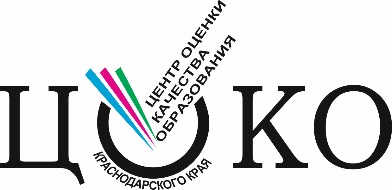 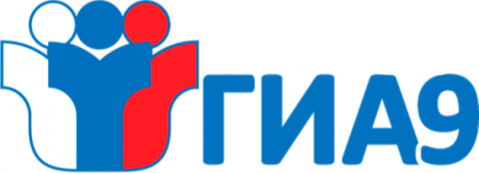 Распределение участников ОГЭ и организаторов по 
экзаменационным аудиториям на досрочный период
РЦОИ проводит автоматизированное распределение:
- участников ОГЭ  и организаторов по аудиториям только на экзамен по химии
Экзамен по химии
Руководитель ППЭ распределяет:
Не позднее чем за 3 рабочих дня 
до проведения экзамена
- разместит на сайте ГКУ КК ЦОКО 
информацию о распределении специалистов,                            привлекаемых к проведению экзамена в ППЭ и используемых в аудиториях
РЦОИ
- участников ОГЭ и организаторов на экзамены по всем учебным предметам за исключением химии
МОУО
- направит специалистов в ППЭ согласно распределению РЦОИ
В день проведения экзамена
Руководитель ППЭ
- получит от уполномоченного представителя ГЭК конверт с ведомостями распределения по экзаменационным аудиториям участников ОГЭ и организаторов
2017
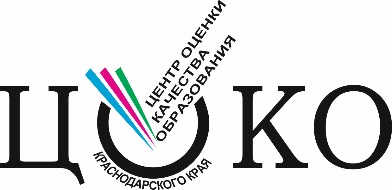 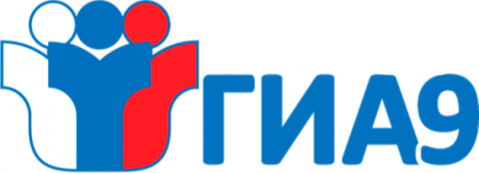 Доставка экзаменационных материалов
Из РЦОИ
Конверт с кодом расшифровки КИМ
по учебным предметам по выбору
Посылка Химия
Посылка
Русский язык
Посылка 
Математика
27 апреля
(экзамен 28 апреля)
25 апреля
(экзамен 26 апреля)
19 апреля
(экзамен 20 апреля)
Накануне дня экзамена
Уполномоченный представитель ГЭК доставляет  Посылки или  конверты с кодом расшифровки КИМ в МЕСТА ХРАНЕНИЯ
экзаменационных материалов и видеозаписей, утвержденные приказом министерства
В день проведения экзамена, до  его начала
Уполномоченный представитель ГЭК доставляет Посылки 
или конверты с кодом расшифровки КИМ 
из МЕСТ ХРАНЕНИЯ ЭМ в ППЭ
В день проведения экзамена, после его окончания
Уполномоченный представитель ГЭК доставляет Посылки 
в МЕСТА ХРАНЕНИЯ
по учебным предметам по выбору
Уполномоченный представитель ГЭК доставляет Посылки 
по русскому языку, математике и химии
в РЦОИ
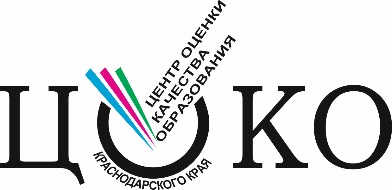 2017
Задачи, которые необходимо решить для качественного проведения ГИА-9 в досрочный период
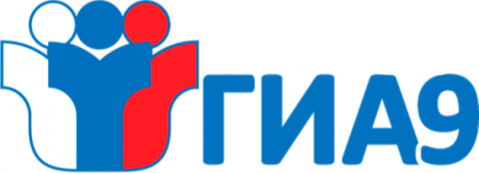 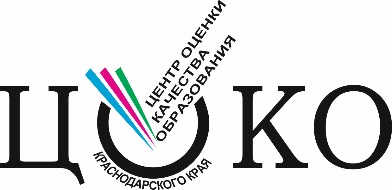 2017
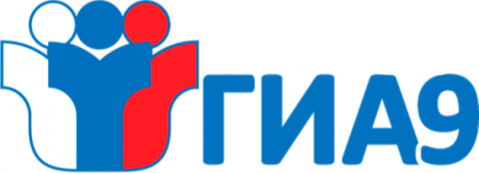 Спасибо за внимание!